Jednotematyczne badanie świadomości i zachowań ekologicznych mieszkańców Polski

BUTELKI ZWROTNE
Raport z badania



LISTOPAD 2019
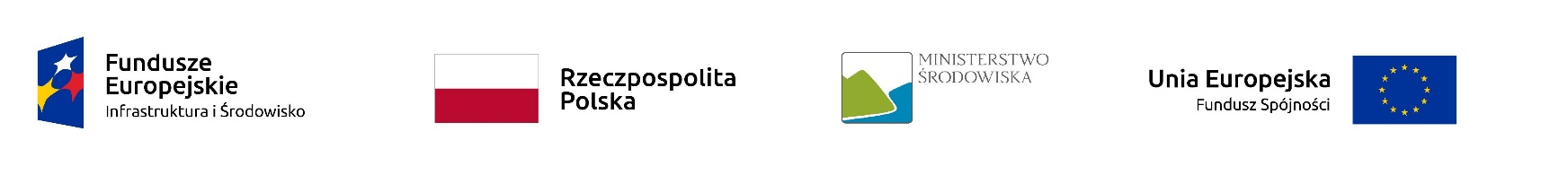 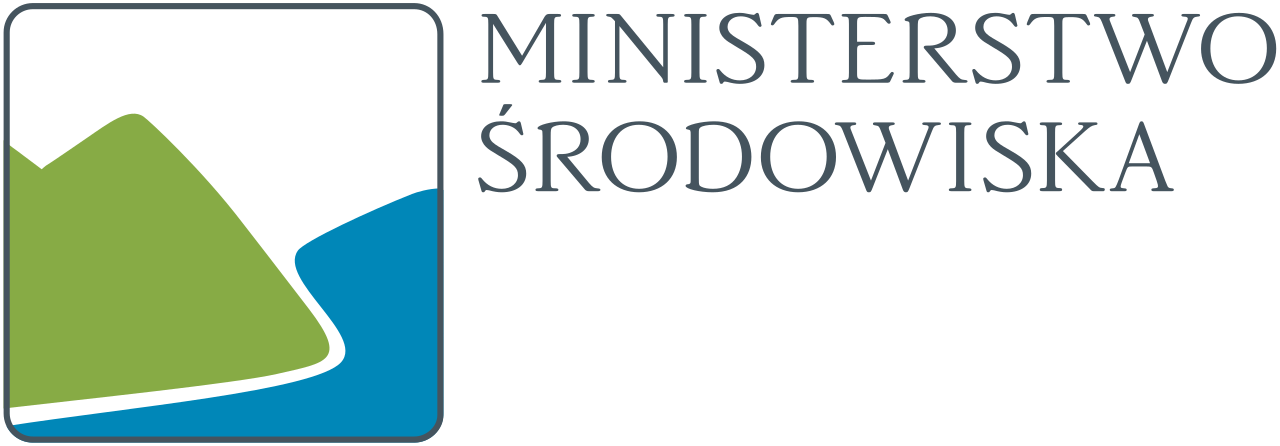 Opracowane dla Ministerstwa Środowiska przez DANAE sp. z o.o.
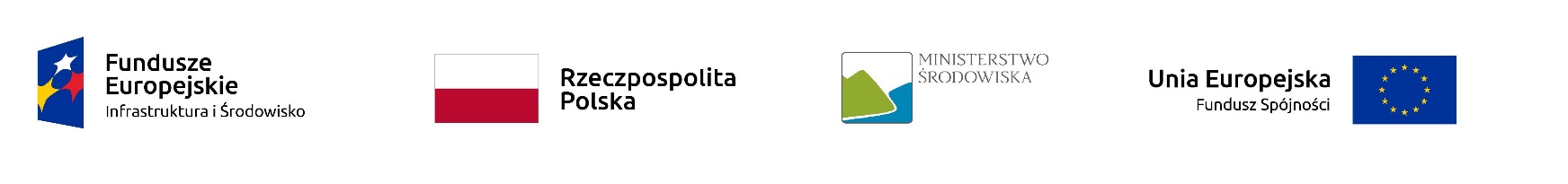 2
POSTAWOWE INFORMACJE
CHARAKTERYSTYKA PRÓBY
WYNIKI BADANIA
11
7
4
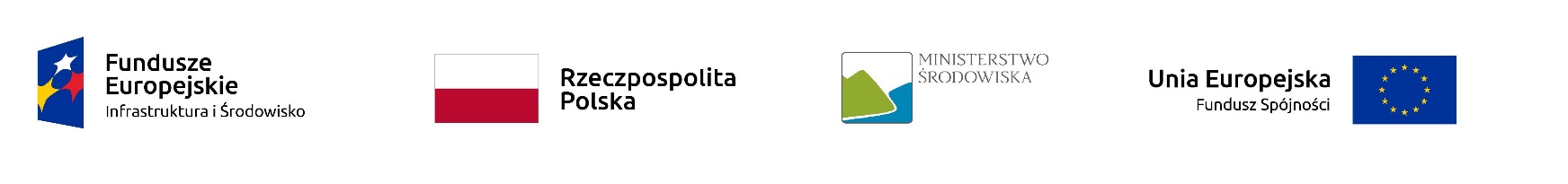 3
PODSTAWOWE INFORMACJE
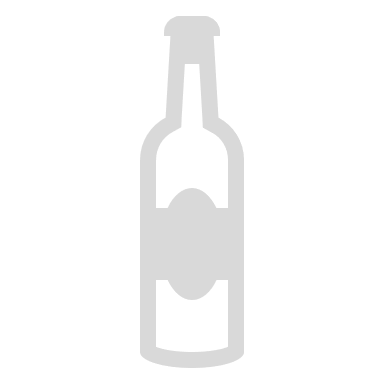 5
PODSTAWOWE INFORMACJE METODOLOGICZNE
6
CHARAKTERYSTYKA PRÓBY
CHARAKTERYSTYKA PRÓBY
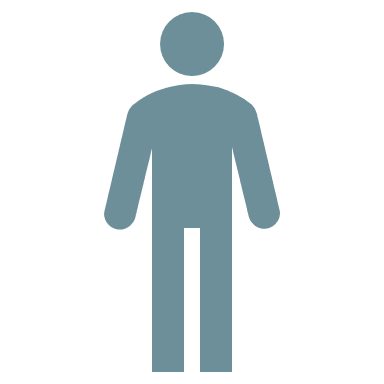 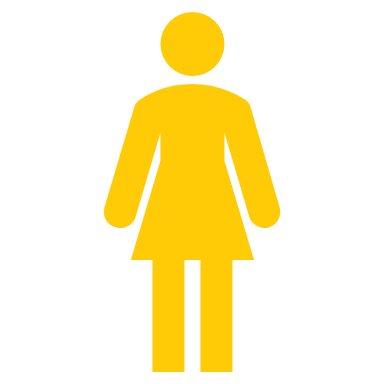 WYKSZTAŁCENIE
WIEK
WIELKOŚĆ MIEJSCOWOŚCI ZAMIESZKANIA
PŁEĆ
47,8%
52,2%
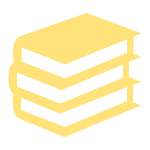 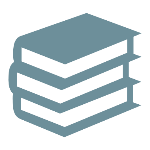 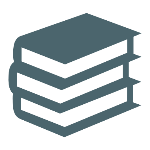 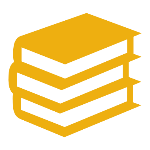 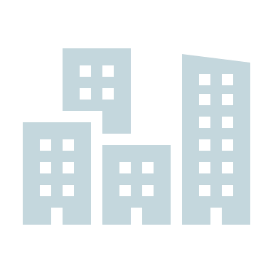 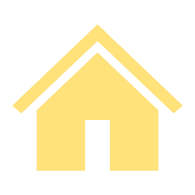 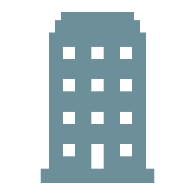 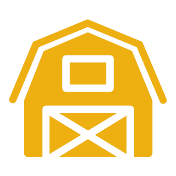 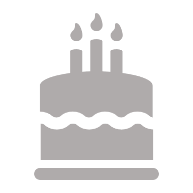 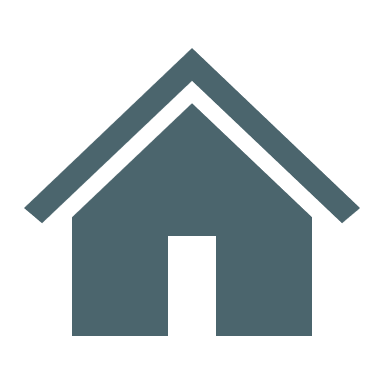 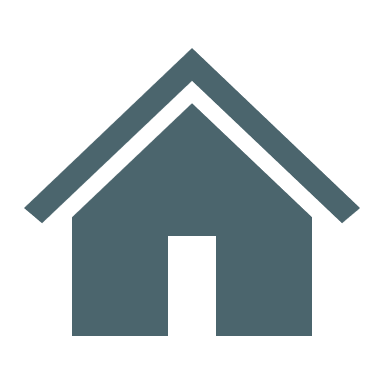 dane w %
Podstawa: Polacy w wieku 15+, N=1000
8
CHARAKTERYSTYKA PRÓBY
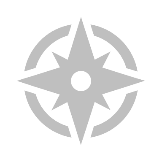 DOCHÓD NA JEDNEGO CZŁONKA RODZINY
WOJEWÓDZTWO
5,9
3,6
4,6
3,2
5,4
13,8
2,7
8,9
6,5
5,6
7,6
3,3
2,7
11,9
5,6
8,7
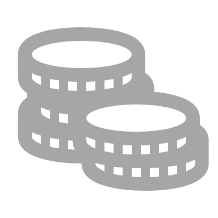 dane w %
Podstawa: Polacy w wieku 15+, N=1000
9
CHARAKTERYSTYKA PRÓBY
W badaniu udział wzięło łącznie 1000 respondentów, z czego 52,2% stanowiły kobiety, natomiast 47,8% mężczyźni.
Najliczniejszą grupę stanowili respondenci w wieku 60 lat i więcej (29,3%) oraz 45-59 lat (23,0%), nieco mniej odnotowano osób w wieku 35-44 lata i 25-34 lata. Najmniej liczną grupę stanowiły osoby młode (15-24 r.ż.: 12,4%).
Pod względem wykształcenia w badaniu udział wzięło 52,7% respondentów z wykształceniem średnim i pomaturalnym, 26,4% z zasadniczym zawodowym, a także 17,6% z wyższym. Najmniej liczną grupę stanowiły osoby z wykształceniem podstawowym i gimnazjalnym (3,3%). 
Przedstawiciele wsi stanowili 38,9% wszystkich badanych, natomiast miast 61,1%.
Analiza miejsc zamieszkania respondentów wskazała, że najliczniejszą grupę stanowili mieszkańcy województwa mazowieckiego (13,8%), a następnie śląskiego (11,9%).
Analiza wysokości miesięcznych dochodów netto, przypadających na jednego członka gospodarstwa domowego respondenta, wskazała, że najczęściej dochody badanych mieściły się w przedziale 2 001– 2 500 PLN (25,4%). Drugą pod względem częstości wskazania kategorią dochodów były dochody w przedziale 1 501 – 2 000 PLN (21,4%).
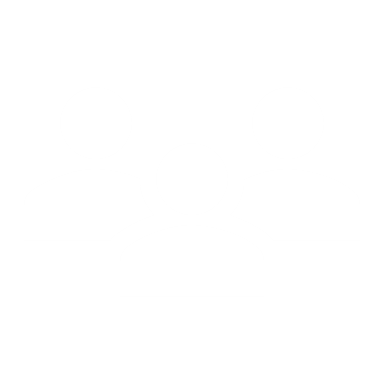 10
WYNIKI BADANIA
P1. Czy przy zakupie napojów w szklanych opakowaniach (np. woda, napoje, piwo) zwraca Pan/i uwagę na informację, czy butelka jest zwrotna?
Pytanie jednokrotnego wyboru
TAK
NIE
NIE WIEM, 
TRUDNO POWIEDZIEĆ
3,0%
26,8%
70,2%
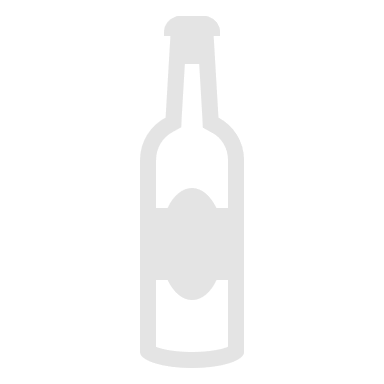 dane w %
Podstawa: Polacy w wieku 15+, N=1000
12
P2. Co Pan/Pani sądzi o wprowadzeniu kaucji za wszystkie szklane i plastikowe butelki po napojach?
Pytanie jednokrotnego wyboru
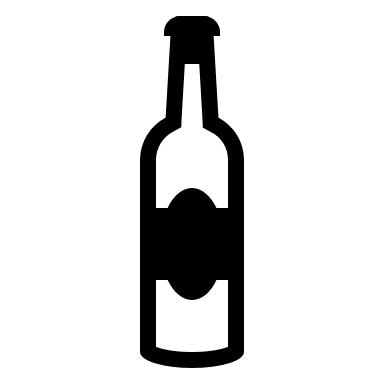 Jestem za wprowadzeniem kaucji zarówno za butelki szklane, jak i plastikowe
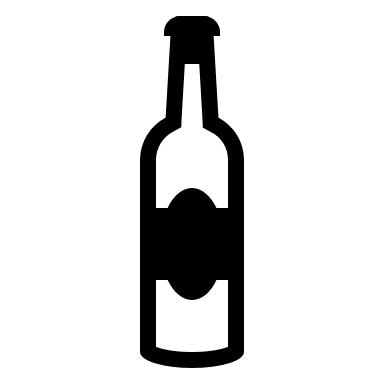 Jestem za wprowadzeniem kaucji, ale tylko za butelki plastikowe
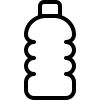 Jestem za wprowadzeniem kaucji, ale tylko za butelki szklane
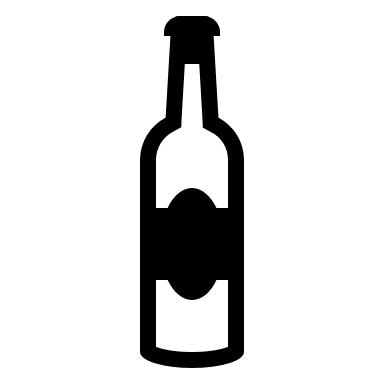 34,7%
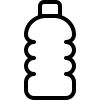 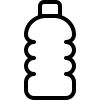 7,2%
14,3%
Jestem przeciw wprowadzaniu jakichkolwiek kaucji za butelki po napojach
Nie wiem, trudno powiedzieć
10,4%
33,4%
dane w %
Podstawa: Polacy w wieku 15+, N=1000
13
P2. Co Pan/Pani sądzi o wprowadzeniu kaucji za wszystkie szklane i plastikowe butelki po napojach?
Pytanie jednokrotnego wyboru
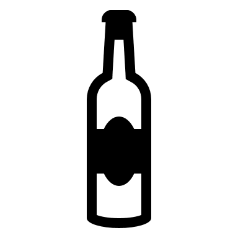 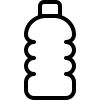 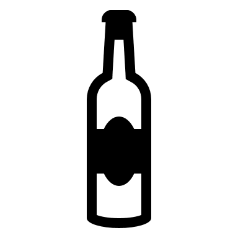 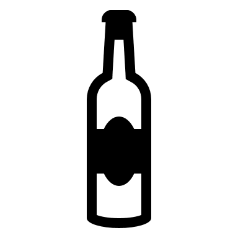 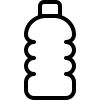 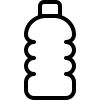 dane w %
14
OPIS WYNIKÓW
Jedynie 1/4 badanych zadeklarowała, że przy zakupie napojów w szklanych opakowaniach zwraca uwagę na informację czy butelka nadaje się do zwrotu. Oznacza to jednocześnie, że 7 na 10 osób nie podejmuje takich działań. 
Zwracanie uwagi na możliwość zwrotu butelki istotnie częściej charakteryzuje osoby w średnim wieku (45-59 lat), chociaż na ogół tendencja ta wzrasta wraz z liczbą lat (wyjątkiem są osoby starsze, powyżej 60 r.ż.). Deklaracje tego typu częściej składają również osoby z najniższym dochodem na jednego członka gospodarstwa domowego (do 1500 zł) oraz posiadające wykształcenie wyższe, chociaż różnice nie są tak znaczące jak w przypadku wieku.
Polacy mają podzielone opinie na temat wprowadzenia kaucji za butelki, niezależnie od materiału ich wykonania. 1/3 z nich popiera wprowadzenie kaucji (zarówno za butelki szklane, jak i plastikowe), przy czym jednocześnie analogiczny odsetek jest przeciwny jakimkolwiek opłatom w tym zakresie. 14,3% ma pozytywny stosunek do wprowadzenia kaucji tylko za butelki szklane, a 7,2% za plastikowe. 
Zauważyć należy, że największymi zwolennikami wprowadzenia kaucji za wszystkie butelki po napojach są osoby o najniższych dochodach na jednego członka w gospodarstwie domowym (47,9%) oraz z wykształceniem wyższym (44,3%). W przypadku braku jakichkolwiek opłat zdecydowanie częściej postulat ten wskazywali respondenci z wykształceniem podstawowym (60,6%) oraz ci, których dochód na jednego członka rodziny mieści się w przedziale 1501-2500 zł (39,1%). Odpowiedzi różnicują się również pod względem miejsca zamieszkania badanych – istotnie częściej sprzeciw wobec opłat postulowały osoby z małych miast - do 50 tys. mieszkańców.
15
OPIS WYNIKÓW
Wprowadzenie kaucji tylko za butelki szklane nieco chętniej popierali badani z dużych aglomeracji (zauważyć należy, że odsetek wskazań pozytywnych wzrasta wraz z wielkością miejscowości zamieszkania respondentów), a także ci, których dochód na członka rodziny przekracza 2500 zł. Odsetek pozytywnych wskazań maleje również wraz z wykształceniem badanych (wykształcenie podstawowe 15,2% vs wyższe 6,3%). W przypadku kaucji jedynie za butelki plastikowe nie zaobserwowano dużych różnic ze względu na zmienne społeczno-demograficzne, niemniej jednak tendencja popierania wprowadzenia opłaty nieznacznie wzrasta wraz z dochodami respondentów na członka rodziny oraz wielkością miejscowości zamieszkania. 
Nadmienić należy, iż analogiczne pytanie zostało zadane Polakom w badaniu prowadzonym na zlecenie Ministerstwa Środowiska techniką CAPI w 2017 roku. Według uzyskanych wówczas wyników 34,3% badanych było za wprowadzeniem kaucji zarówno za butelki szklane, jak i plastikowe, natomiast przeciw 17,1%. Pozytywnie za wprowadzeniem kaucji tylko za butelki szklane opowiedziało się 21,0% Polaków, a za butelki plastikowe 9,5%.
16
P3. Czy oddaje Pan/i szklane zwrotne butelki po napojach (wodzie, napojach, piwie)?
Pytanie jednokrotnego wyboru
OGÓŁEM
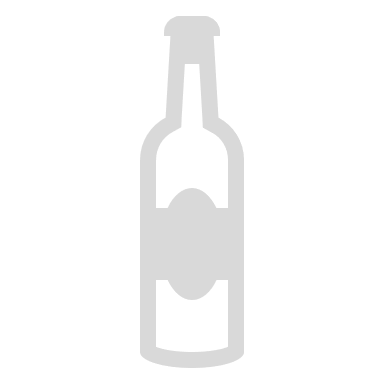 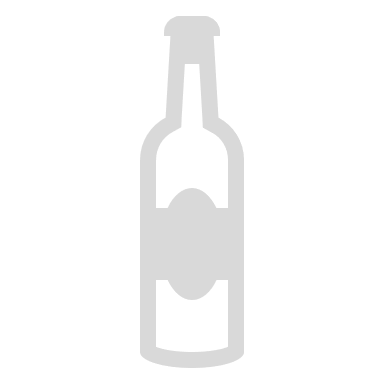 TAK
64,4%
NIE
35,6%
15-25 lat, N=124,
26-34 lata, N=169
35-44 lata, N=184
45-59 lat, N=230
60 lat i więcej, N=293
dane w %
Podstawa: Polacy w wieku 15+, N=1000
17
P4. Jakie czynniki najczęściej zniechęcają Pana/ią do zwrotu butelek po napojach?
Pytanie wielokrotnego wyboru
WYNIKI BADANIA
TOP 3
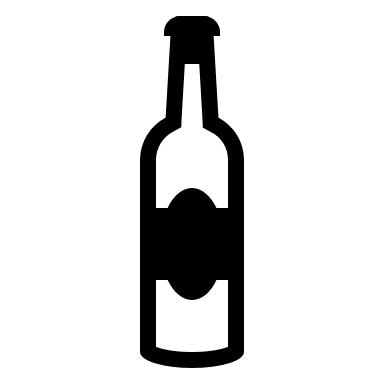 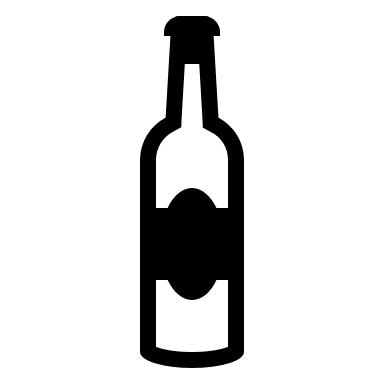 dane w %
Podstawa: Respondenci oddający butelki rzadko lub wcale, N=795
18
P4. Jakie czynniki najczęściej zniechęcają Pana/ią do zwrotu butelek po napojach?
Pytanie wielokrotnego wyboru
TOP 3
konieczność posiadania paragonu żeby zwrócić butelkę
jest to uciążliwe i niewygodne
nigdy nie jest mi po drodze/nie mam na to czasu/nie mam przyzwyczajenia
dane w %
Podstawa: Respondenci oddający butelki rzadko lub wcale
19
P5. Jakie czynniki zachęciłyby Pana/ią do zwrotu butelek po napojach?
Pytanie wielokrotnego wyboru
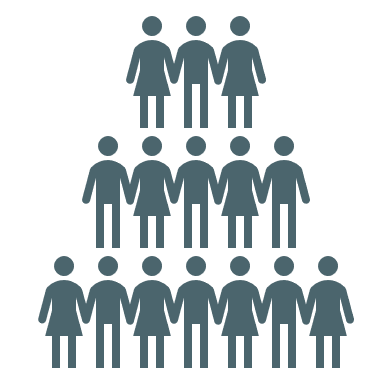 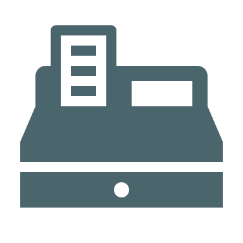 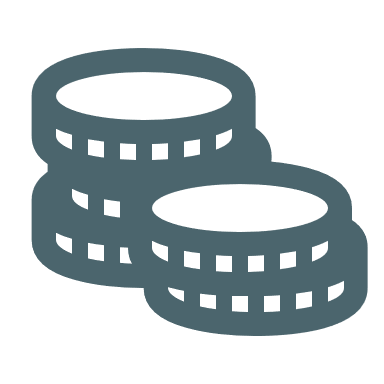 49,6%
18,5%
9,7%
możliwość zwrotu butelki w każdym sklepie/punkcie – bez względu na miejsce zakupu
wytworzenie mody na oddawanie butelek
znaczne zwiększenie wysokości kaucji
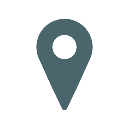 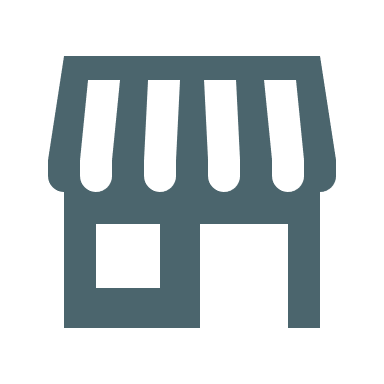 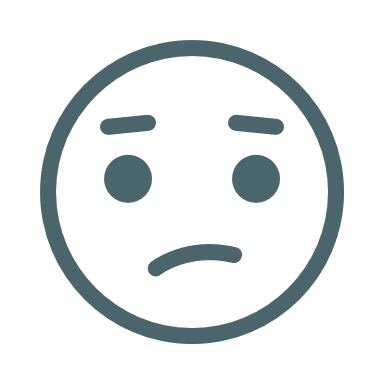 11,1%
42,6%
0,1%
8,6%
nie wiem, trudno powiedzieć
bliska odległość od punktu zbiórki butelek
żaden czynnik nie jest w stanie skłonić mnie do zwrotu butelek
Inne, jakie
dane w %
Podstawa: Respondenci oddający butelki rzadko lub wcale, N=795
20
P5. Jakie czynniki najczęściej zniechęcają Pana/ią do zwrotu butelek po napojach?
Pytanie wielokrotnego wyboru
TOP 3
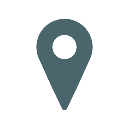 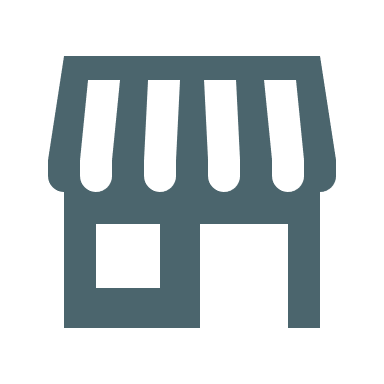 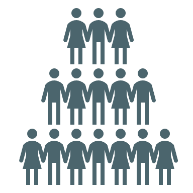 bliska odległość od punktu zbiórki butelek
wytworzenie mody na oddawanie butelek
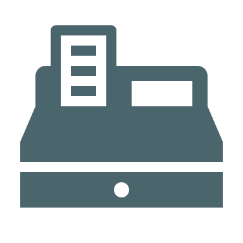 możliwość zwrotu butelki w każdym sklepie/punkcie – bez względu na miejsce zakupu
dane w %
Podstawa: Respondenci oddający butelki rzadko lub wcale
21
OPIS WYNIKÓW
Ponad 60% badanych zadeklarowało, że oddaje zwrotne butelki po napojach, przy czym 20,6% z nich robi to zawsze, a 43,8% rzadko. 
Wyniki różnicują się najbardziej pod kątem wieku respondentów – istotnie częściej nieoddawanie butelek deklarowały osoby młode (15-25 lat) oraz w średnim wieku (35-44 lata), a także ci, których dochód na jednego członka rodziny nie przekracza 1500 zł. Przy czym zauważyć należy, że wysoki odsetek wskazań wśród respondentów pomiędzy 15 a 25 r.ż. odnotowano również na odpowiedź „tak, ale rzadko” – analogicznie jak w przypadku osób starszych (pow.60 r.ż.). Grupą, która zwraca szklane butelki po napojach najczęściej są Polacy pomiędzy 45 a 59 r.ż., jednak wyniki w tym przypadku nie różnicują się ze względu na dochód, płeć czy wykształcenie respondentów.
Głównymi czynnikami zniechęcającymi Polaków do oddawania zwrotnych butelek jest uciążliwość tego procesu i fakt, iż jest to niewygodne (51,1%). Istotny okazuje się brak nawyku oraz czasu (47,0%), a także konieczność posiadania paragonu (35,2%). Czynniki takie jak niska kaucja czy wstydliwość wymieniane były znacznie rzadziej.
Analizując wyniki pod względem cech społeczno-demograficznych wskazać należy, iż przekonanie o poczuciu uciążliwości czynności oddawania butelek wzrasta wraz z wykształceniem (podstawowe 44,8% vs wyższe 52,7%), natomiast konieczność posiadania paragonu jest trudnością istotnie częściej wskazywaną przez osoby z wykształceniem wyższym. Brak czasu/przyzwyczajenia to z kolei czynnik najbardziej dominujący wśród respondentów z wykształceniem podstawowym oraz tych, u których dochód na jednego członka rodziny wynosi mniej niż 1500 zł. Warto nadmienić, że powody dotyczące zbyt niskiej kaucji i wstydu związanego z oddawaniem butelek istotnie częściej wskazywane były przez badanych o dochodzie powyżej 2500 zł na osobę. W przypadku wstydu zaobserwowano również, iż zjawisko to znacznie częściej dotyczy mieszkańców dużych miast i aglomeracji (pow. 200 tys. mieszkańców).
22
OPIS WYNIKÓW
Osoby oddające butelki rzadko lub wcale dopytano o to jakie czynniki zachęciłyby ich do zwrotu. Jak wynika z uzyskanych danych najistotniejsza byłaby możliwość zwrotu w każdym sklepie, bez względu na miejsce zakupu (49,6%) oraz bliska odległość od punktu zbiórki butelek (42,6%). Blisko 1/5 badanych wskazała również na powszechność oddawania butelek wśród innych („moda na oddawanie butelek”), a niecałe 10% respondentów na znaczne zwiększenie wysokości kaucji. Warto jednak zaznaczyć, że 11,1% Polaków zadeklarowało, iż żaden czynnik nie jest w stanie ich zachęcić do zwrotu butelek po napojach.
Na postulat związany z wygodą (możliwość zwrotu w każdym sklepie oraz bliska odległość od punktu zbiórki butelek) nieco częściej wskazywały kobiety, osoby w średnim wieku (45-59 lat) oraz  te z wykształceniem wyższym. W przypadku konieczności wytworzenia trendu na oddawanie butelek postulat ten częściej pojawiał się wśród deklaracji mężczyzn (23,0%), osób młodych (15-25 lat: 35,4%) oraz zamieszkujących duże aglomeracje (miasta pow.500 tys.: 28,4%). Nie bez znaczenia w tym przypadku pozostaje również wykształcenie (zdecydowanie częściej na postulat ten wskazywały osoby z wykształceniem wyższym) oraz dochód na jednego członka rodziny (najwięcej wskazań pozytywnych uzyskano wśród respondentów o największym dochodzie – pow.2500 zł na osobę). Zaznaczyć również należy, że czynnik finansowy (zwiększenie wysokości kaucji) w największym stopniu zachęciłby osoby młode (15-25 lat). W przypadku odpowiedzi „żaden czynnik nie jest w stanie mnie zachęcić do zwrotu butelek po napojach” różnice istotne statystycznie zaobserwowano jedynie w przypadku wykształcenia. Z przeprowadzonego badania wynika, że grupą najmniej podatną na zmiany w tym zakresie są respondenci z wykształceniem podstawowym (17,2%) i zawodowym (18,4%).
23
P6. Czy oddawał/a by Pan/i plastikowe opakowania po napojach, jeśli była by możliwość ich zwrotu na takich zasadach jak butelek szklanych?
Pytanie jednokrotnego wyboru
OGÓŁEM
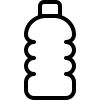 TAK
53,3%
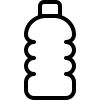 NIE
18,4%
NIE WIEM
28,3%
15-25 lat, N=124,
26-34 lata, N=169
35-44 lata, N=184
Podstawa: Polacy w wieku 15+, N=1000
45-59 lat, N=230
60 lat i więcej, N=293
24
P7. Czy gdyby w miejscowości Pana/i zamieszkania powstał butelkomat (automat do skupowania butelek plastikowych, szklanych i puszek aluminiowych) to byłby/aby Pan/i skłonny/a z niego korzystać?
Pytanie wielokrotnego wyboru
tak, nawet gdybym nie miał/a z tego żadnych korzyści
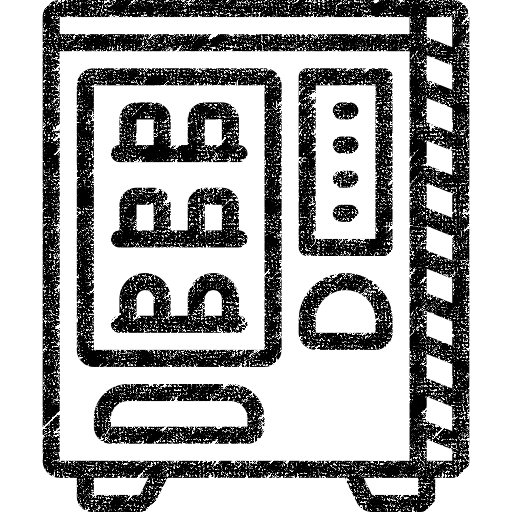 6,5%
nie
18,7%
50,2%
18,2%
tak, jeśli automat dokonywałby zwrotu pieniędzy
18,9%
30,0%
23,6%
tak, natomiast równie dobrze mogę oddawać te opakowania w sklepie
tak, gdybym miał/a z tego korzyści materialne (np. zbieranie punktów wymienialnych na nagrody)
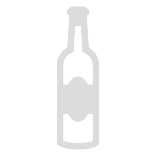 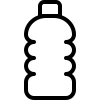 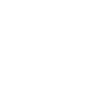 tak, ale tylko jeśli automat byłby w pobliżu miejsca mojego zamieszkania
tak, jeśli dochód byłby przeznaczany na jakiś cel społeczny (np. dofinansowanie sportu, kultury)
Nie wiem, trudno powiedzieć – 10,0%
Podstawa: Polacy w wieku 15+, N=1000
25
P7. Czy gdyby w miejscowości Pana/i zamieszkania powstał butelkomat (automat do skupowania butelek plastikowych, szklanych i puszek aluminiowych) to byłby/aby Pan/i skłonny/a z niego korzystać?
Pytanie wielokrotnego wyboru
tak, ale równie dobrze mogę oddawać te opakowania w sklepie
tak, ale tylko jeśli automat byłby w pobliżu miejsca mojego zamieszkania
tak, jeśli automat dokonywałby zwrotu pieniędzy
tak, gdybym miał z tego korzyści materialne (punkty wymieniane na nagrody)
tak, gdybym dochód był przeznaczany na cel społeczny
tak, nawet gdybym nie miał z tego żadnych korzyści
nie wiem, trudno powiedzieć
nie
6,5%
10,0%
30,0%
50,2%
23,6%
18,7%
18,2%
18,9%
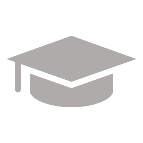 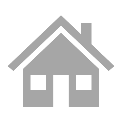 dane w %
26
OPIS WYNIKÓW
Ponad połowa respondentów zadeklarowała, że oddawałaby plastikowe opakowania po napojach, jeśli byłaby możliwość ich zwrotu na zasadach analogicznych jak w przypadku butelek szklanych. Odmiennej odpowiedzi udzieliło jedynie 18,4% badanych, przy czym odnotowano wysoki odsetek odpowiedzi: „nie wiem, trudno powiedzieć”, co oznacza brak jednoznacznej opinii Polaków w tym zakresie (28,3%).  
Pozytywnie do pomysłu oddawania plastikowych opakowań po napojach odnoszą się przede wszystkim osoby w średnim wieku (45-59 lat) i starsze (pow.60 lat), a także te, w których dochód na jednego członka gospodarstwa domowego nie przekracza 1500 zł. Co ciekawe, negatywnie do tej kwestii podchodzą znacznie częściej osoby deklarujące najwyższą kohortę dochodową (pow. 2500 zł). Istotny w tym przypadku okazuje się również brak jednoznacznego zdania na temat możliwości oddawania plastikowych opakowań po napojach. Z badania wynika, że częściej niezdecydowanie wskazywały osoby w średnim wieku (26-44 lata)oraz te, których dochód nie przekracza 1500 zł na osobę.
Respondentów dopytano o chęć korzystania z butelkomatu. Ponad połowa z nich zadeklarowała, że rozważyłaby taką możliwość, ale tylko pod warunkiem, że automat powstałby blisko miejsca ich zamieszkania, a dla 30% istotny byłby zwrot pieniędzy za skupowane butelki. Po blisko 19% wskazań odnotowano także na korzyści materialne wynikające z użytkowania butelkomatu (np. zbieranie punktów wymienianych na nagrody) oraz społeczne (przeznaczanie dochodu na cel dobroczynny). Korzystanie z automatu bez żadnych korzyści z tego wynikających zadeklarowało natomiast 18,2%. Blisko 1/5 Polaków uważa natomiast, że równie dobrze opakowania mogliby oddawać w sklepie. Polaków sceptycznie nastawionych do butelkomatu jest niewielu – jedynie 6,5%.
27
OPIS WYNIKÓW
Postulat dotyczący bliskości butelkomatu od miejsca zamieszkania nieco częściej niż inni wskazywały osoby o najniższym progu dochodowym (do 1500 zł) oraz te posiadające wykształcenie wyższe. W przypadku zwrotu pieniędzy za oddawane butelki lub uzyskiwanie innych korzyści materialnych zaobserwowano natomiast wyższy wynik wśród tych badanych, w których gospodarstwach domowych dochód na jednego członka rodziny wynosi powyżej 2500 zł, a także wśród osób z wykształceniem wyższym i mieszkańców dużych miast (pow.200 tys.).
Co istotne odsetek wskazań na korzystanie z butelkomatu bez żadnych korzyści z tego wynikających wzrasta wraz z posiadanym przez respondentów wykształceniem, natomiast w przypadku „równie dobrze mogę je oddawać w sklepie” maleje ze zwiększaniem się wielkości miejscowości zamieszkania. Odwrotną tendencję zaobserwowano natomiast w przypadku wieku. Warto jednocześnie zaznaczyć, że wśród odpowiedzi sceptycznych co do butelkomatu nie odnotowano istotnych różnic w zakresie cech społeczno-demograficznych
28
PODSUMOWANIE
PODSUMOWANIE
Polacy zazwyczaj nie zwracają uwagi przy zakupie napojów w szklanych opakowaniach na informację dotyczącą możliwości ich zwrotu. Jednocześnie opinie na temat wprowadzenia kaucji za wszystkie szklane i plastikowe butelki są zróżnicowane. Respondenci są pod tym względem podzieleni pomiędzy aprobacją rozwiązania dotyczącego wprowadzenia kaucji za wszystkie butelki (34,6%) lub niewprowadzaniem żadnych opłat (33,4%). Opcje pośrednie: kaucja tylko za plastikowe lub tylko za szklane butelki wskazywana była rzadziej (przy czym większy odsetek deklaracji odnotowano przy butelkach szklanych).
Pomimo niewielkiego odsetka badanych zwracających uwagę na informację dotyczącą możliwości zwrotu kupowanej butelki, deklaracje dotyczące ich oddawania są ponad dwukrotnie wyższe (26,8% vs 64,4%). Niemniej jednak pod względem częstotliwości oddawania butelek dominuje opcja „rzadko”, co wskazuje na fakt, iż jest to głównie działanie okazjonalne. Okazuje się bowiem, że czynnikami, które w największym stopniu zniechęcają Polaków do zwrotu szklanych butelek jest uciążliwość czynności, brak czasu lub przyzwyczajenia oraz konieczność posiadania paragonu. Czynnik finansowy nie jest dominującym (niska kaucja). Jednocześnie przeprowadzone badanie wykazało, że największym ułatwieniem (i zachętą) w zakresie zwrotu butelek byłaby możliwość ich oddawania w każdym sklepie, niezależnie od miejsca zakupu. Duże znaczenie ma również bliska odległość miejsca zamieszkania od punktu zbiórki butelek, co wskazuje na to, że Polacy w największym stopniu cenią sobie wygodę. Blisko 1/5 badanych wskazała również na popularność tego typu działań, czyli wytworzenie mody na oddawanie butelek.
30
PODSUMOWANIE
Ponad połowa badanych Polaków byłaby skłonna oddawać plastikowe opakowania po napojach na zasadzie analogicznej jak szklane butelki zwrotne. Przeciwników tego typu działania było niewielu, jednakże odnotowano wysoki odsetek odpowiedzi „nie wiem, trudno powiedzieć”, co wskazuje na brak jednoznacznej opinii w tym zakresie. Jednocześnie wysoki odsetek badanych wyraził skłonność do korzystania z butelkomatów skupujących zarówno butelki szklane, jak i plastikowe czy aluminiowe puszki. Przy czym najistotniejszym warunkiem użytkowania byłaby jego lokalizacja – w pobliżu miejsca zamieszkania. Nie bez znaczenia pozostaje także kwestia korzyści wynikających ze zwrotu butelek. Najwięcej wskazań odnotowano na zwrot pieniędzy (30,0%), nieco mniej na inne korzyści materialne (18,9%) lub cel społeczny (18,7%). Warto jednocześnie zaznaczyć, że analogiczny odsetek wskazań dotyczył postawy nie uzyskującej z oddawania butelek żadnych korzyści. Co ciekawe blisko 1/4 wskazań dotyczyła możliwości oddawania opakowań plastikowych w sklepie, zamiast w automacie.
31
Dziękujemy za uwagę
Autorki raportu:
Anna Szatanowska
Kamila Kotlewska
Krzysztofa Samociuk
Małgorzata Licznerska


Redakcja raportu: Tamara Walczak-Kozłowska
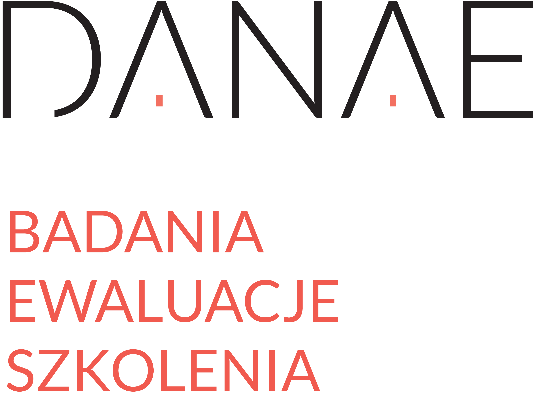 tel. +48 22 185 59 00
e-mail: biuro@danae.com.pl
Grafika użyta w raporcie pochodzi ze stron www.flaticon.com, pixabay.com.pl i unsplash.com